Муниципальное  бюджетное дошкольное образовательное учреждение - детский сад№536
Эмоциональное развитие детей дошкольного возраста
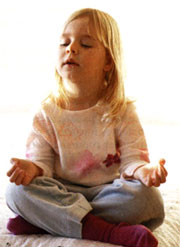 Разгон Галина Геннадьевна
воспитатель первой квалификационной категории
Екатеринбург, 2013
Чувствительный человек - точно безоружный среди хорошо вооруженных Б. Авербах
Найдите отличия:
Эмоции
Чувства
Аффект
Настроение
Эмоции
(лат. emovere – возбуждать, волновать) — состояния, связанные с оценкой значимости для индивида действующих на него факторов. Специфика: выражаются, прежде всего, в форме непосредственных переживаний удовлетворения или неудовлетворения его актуальных потребностей. Являются одним из главных регуляторов деятельности.
Чувства
— форма эмоций, которая включает в себя эмоциональные переживания человека, в которых отражается устойчивое отношение индивида к определенным предметам или процессам окружающего мира.
Аффект
(лат. affectus – душевное волнение, страсть) — форма эмоций, которая представляет собой бурную, чаще всего кратковременную эмоцию. Возникает в критических условиях при неспособности найти выход из опасных и неожиданных ситуаций. Аффект сопряжен с выраженными двигательными и органическими проявлениями, приводит к затормаживанию или нарушению всех других психических процессов (восприятия, мышления) и реализации соответствующих поведенческих реакций.
Настроение
(психическое состояние) — форма эмоций, которая характеризуется отсутствием четкой осознанной привязки к определенным предметам или процессам, и достаточной устойчивостью, которая позволяет рассматривать настроение в качестве отдельного показателя темперамента.
Эмоциональное благополучие обеспечивает:
высокую самооценку, 
сформированный самоконтроль,
ориентацию на успех в достижении целей,
эмоциональный комфорт в семье и вне семьи.
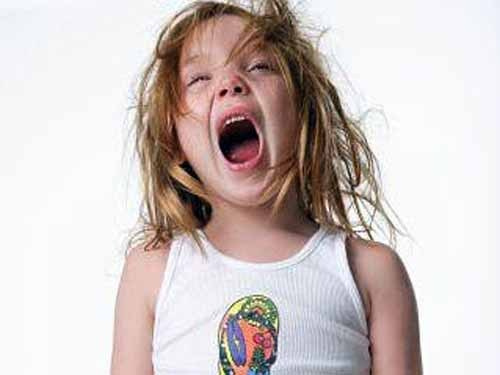 ВОЗРАСТНЫЕ ОСОБЕННОСТИ ДОШКОЛЬНИКА
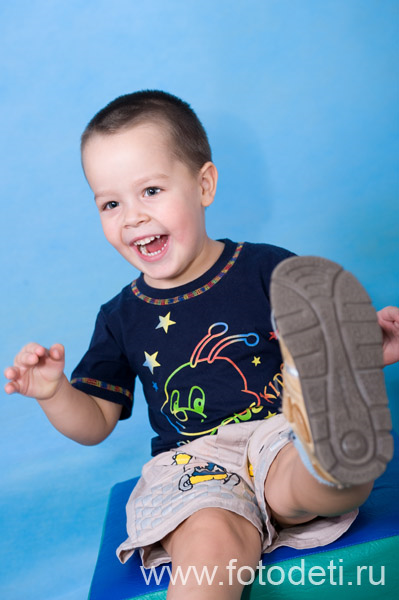 Психические новообразования дошкольника:
Абрис цельного детского мировоззрения;
 Возникновение первичных этических инстанций;
Возникновение соподчинения мотивов;
Возникновение произвольного поведения;
Возникновение личного самосознания и самооценки
ЧТО ДЕЛАТЬ?
Злость ребенка не надо подавлять, ее нужно перенаправлять. 
Начните с себя!
Если ребенок злится, помогите ему выговориться. («Я понимаю, что ты злишься, потому что…)
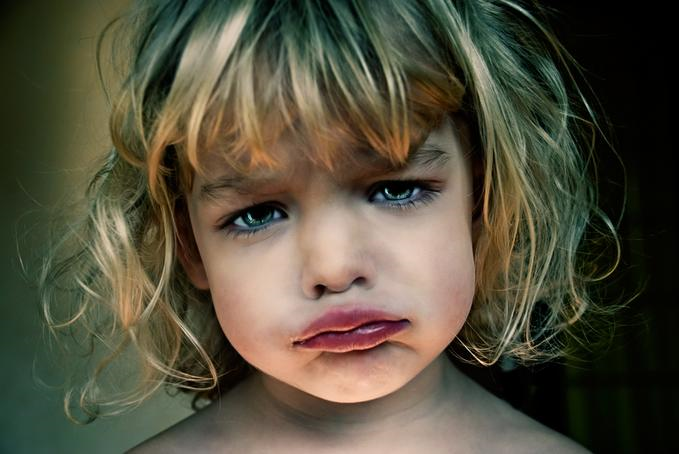 Угадай эмоцию!
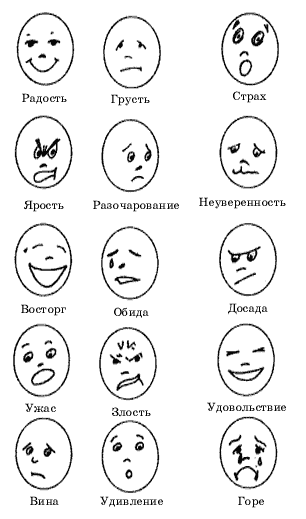 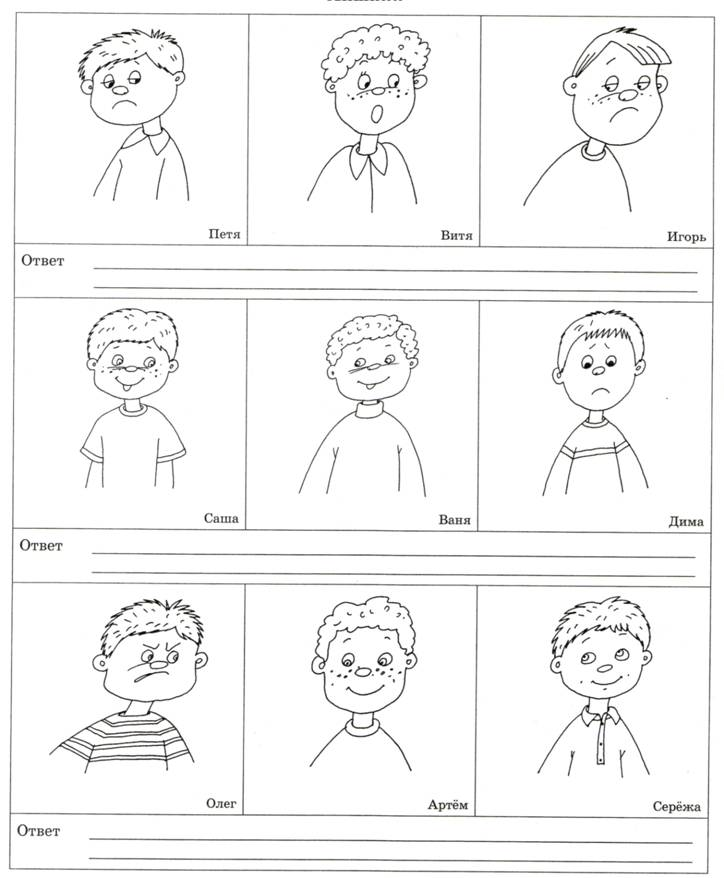 П
Р
И
М
Е
Р

для
 де
Т
ей
Направления в педагогической работе по эмоциональному развитию дошкольников:
Развитие опыта эмоционального реагирования;
Развитие эмоциональной экспрессии;
Развитие представлений об эмоциях;
Овладение словесными обозначениями эмоций. Активизация словаря эмоциональной лексики.
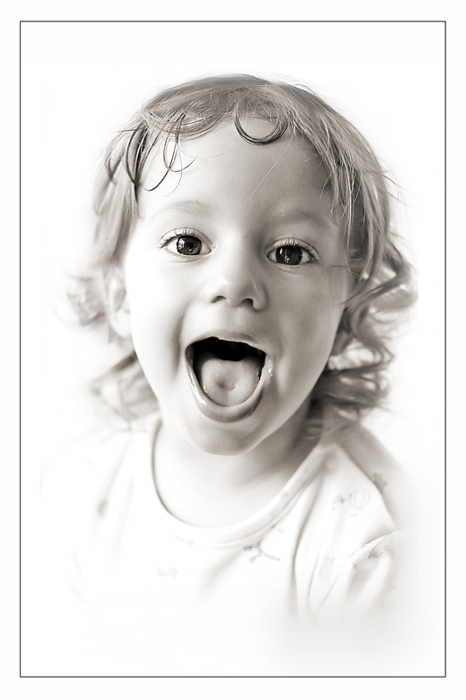 Детские страхи
Причины
Следствия
Что делать?
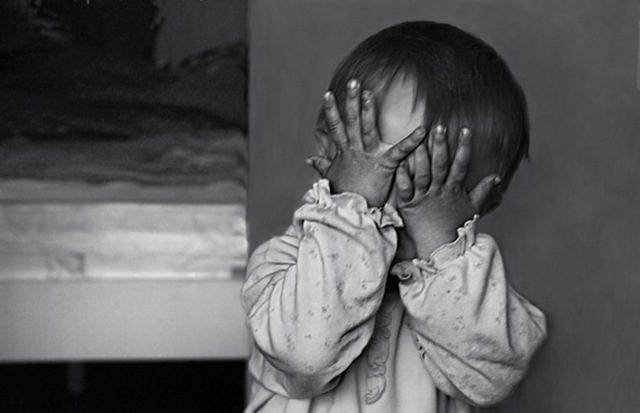 Причины детских страхов:
Опыт ребенка;
  Черты характера;
  Особенности воспитания (гиперопека, 	гипоопека);
  Развитое воображение;
  Тревожность родителей;
  Наличие другого, более серьезного 	расстройства
Джерсилд Стадии аффективного развития
От 0 до1,5 лет
Страх темноты, чужих, одиночества, внезапного шума, отсутствия помощи
От 1,5 до 3года
Страх внезапного движения, разлуки, заброшенности 
От 3 до5 лет
Страх животных, воображаемых существ
От  6 до 11 лет
Страх исключения из школы, страх потери собственности, насмешек, уродства, болезней, смерти
От 12 до17лет
Страх телесных, социальных, интеллектуальных изменений, страх сексуальных отношений, потери «лица»
Детские «страшилки»
проникновение сил зла в дом
запрет нарушений - кара 
похищение детей 
кража «золотого» органа
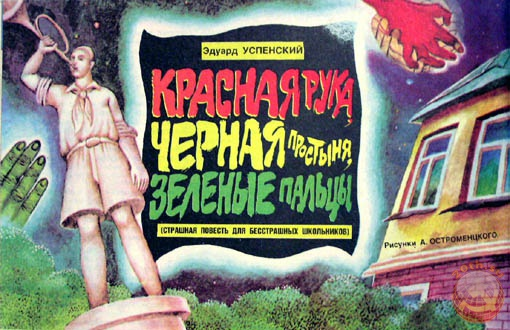 Рекомендации:
Признание страха
Разъяснение
Косвенная демонстрация
Демонстрация на расстоянии
Более близкая демонстрация и повышение чувства контроля
Беседа, обсуждение
Чувство юмора
Техники работы со страхами:
Рисование страха
Сказкотерапия
Ролевая игра
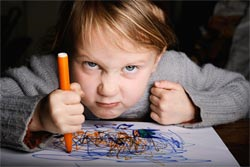 Детская агрессия
активная форма выражения эмоции гнева, которая проявляется через причинение ущерба человеку или предмету
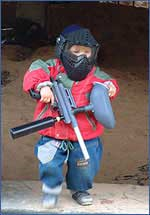 АГРЕССИВНОСТЬ — ЭТО ИНСТИНКТ?
АГРЕССИВНОСТЬ ДИКТУЕТСЯ ОБЩЕСТВОМ?
АГРЕССИВНОСТЬ  - ЭТО ПУТЬ К ЦЕЛИ?
АГРЕССИВНОСТЬ – ЭТО РЕЗУЛЬТАТ «ШКОЛЫ ЖИЗНИ»?
ТИПЫ АГРЕССИВНЫХ ДЕТЕЙ
1. Дети, склонные к физической агрессии
2. Дети, склонные к вербальной агрессии
3. Дети, склонные к проявлению косвенной агрессии
4. Дети, склонные к негативизму
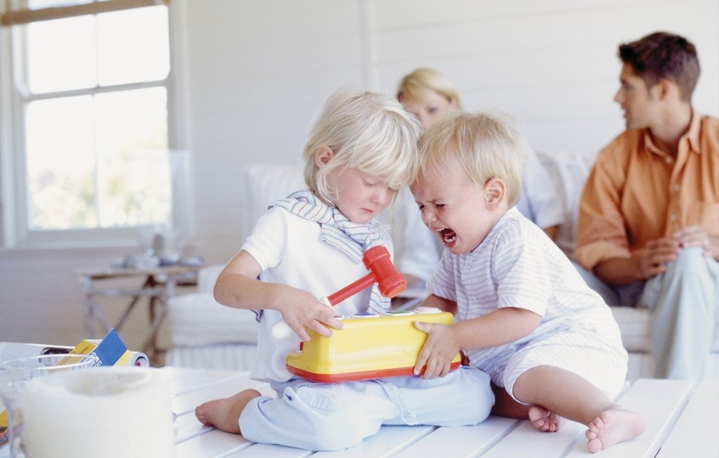 Источники деструктивного поведения:
чувства страха, недоверия к окружающему миру, угрожающие безопасности ребенка;
столкновение ребенка с невыполнением его желаний, запретами на удовлетворение определенных потребностей;
отстаивание своей личности, территории, обретение независимости и самостоятельности
Что делать?
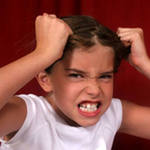 Безусловная любовь;
Контроль собственных агрессивных импульсов;
Сублимация агрессии;
Демонстрация неэффективности агрессии;
Четкость правил;
Поощрение позитивного поведения;
Исключение провокаций;
Эмоциональная разрядка
Работа с агрессивными детьми
Работа с гневом
Обучение детей навыкам распознавания и контроля, умению владеть собой в ситуациях, провоцирующих вспышки гнева
Формирование способности к эмпатии, доверию, сочувствию, сопереживанию
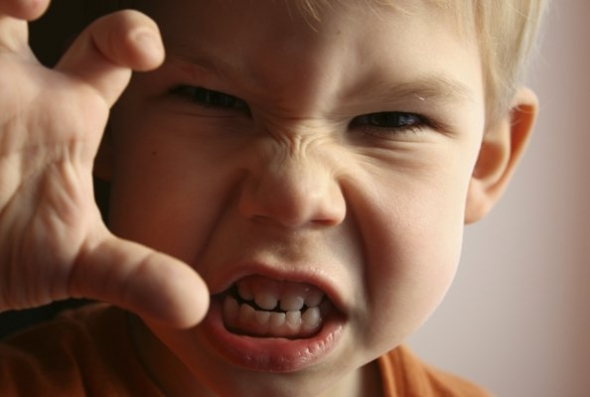 У детства свои, ему свойственные способы видеть, думать и чувствовать: нет ничего нелепее желания заменить их нашими.
Ж.Ж.Руссо
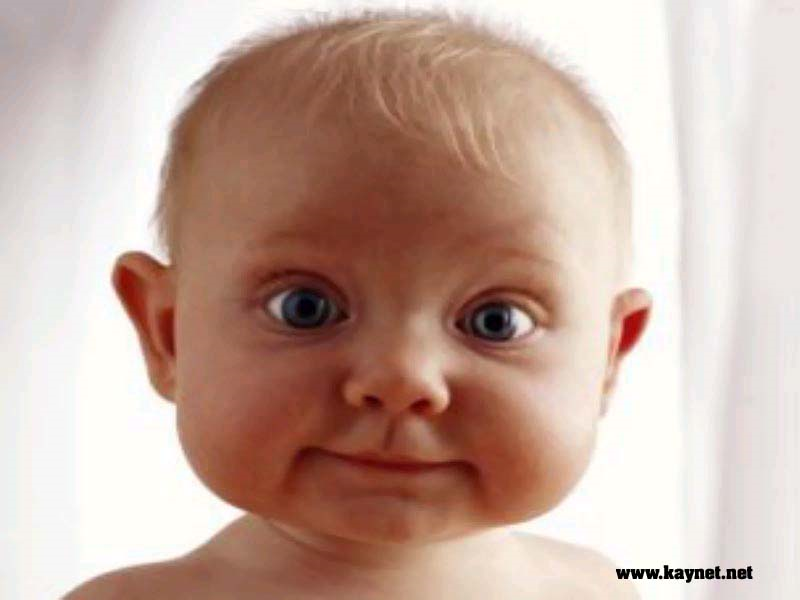 Спасибо за внимание!